The Field Museum Library & The Biodiversity Heritage Library Project
The Field Museum Library
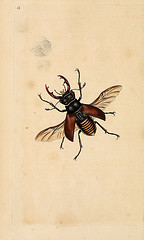 Worked with the University of Illinois Urbana-Champaign in 2006 to scan Field Museum publications and select publications related to Hymenoptera.
2009-present....
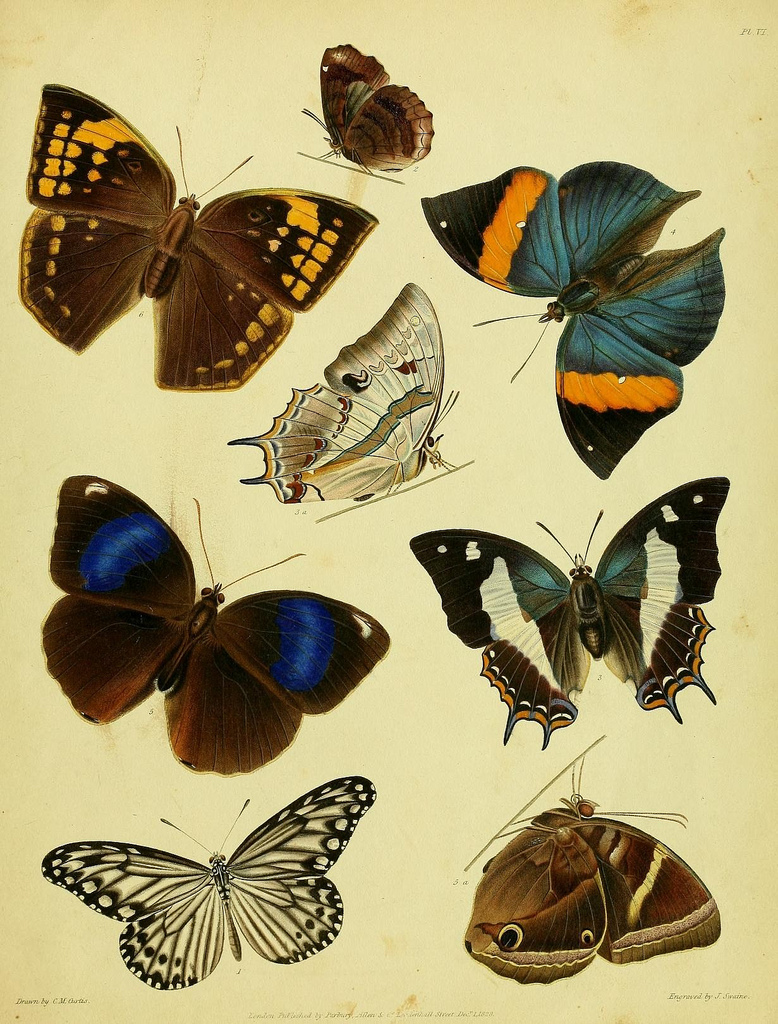 Send materials for scanning to Smithsonian-fill Gemini requests, fill-in's, etc....
2011 Field Museum's Africa Council
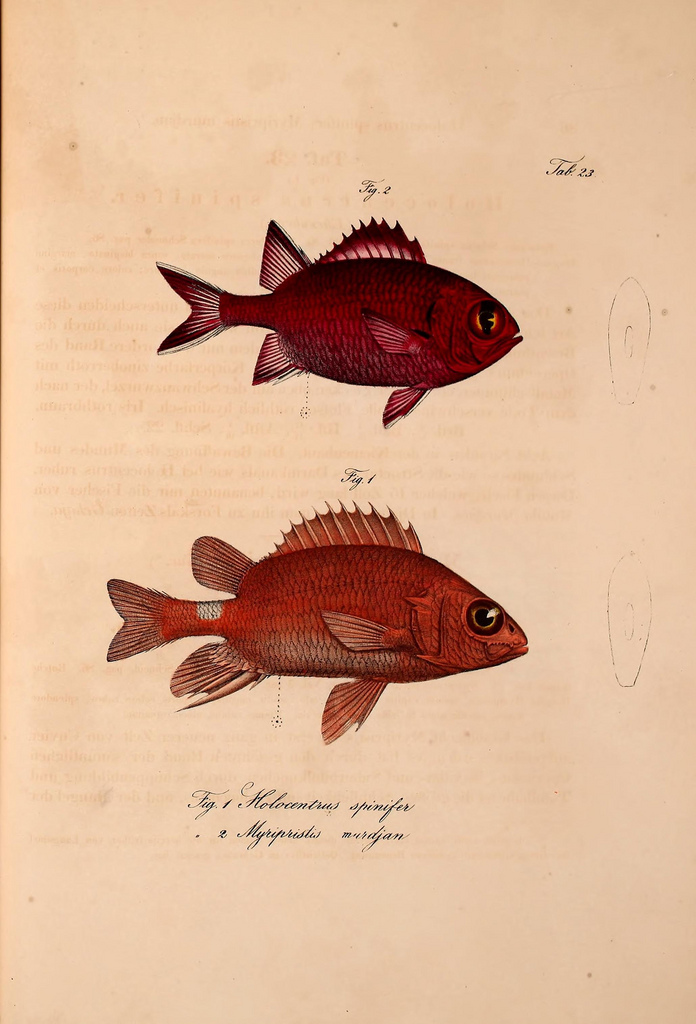 Funding received from Africa Council allowed us to scan 62 items related to African Biodiversity.
Scanning completed at Internet Archive center,      Ft. Wayne, IN
2012 & Beyond…
Will submit another Africa Council proposal for additional scanning
Will continue to send materials for scanning at SIL
Initiating a volunteer/intern "program" to complete more pagination.
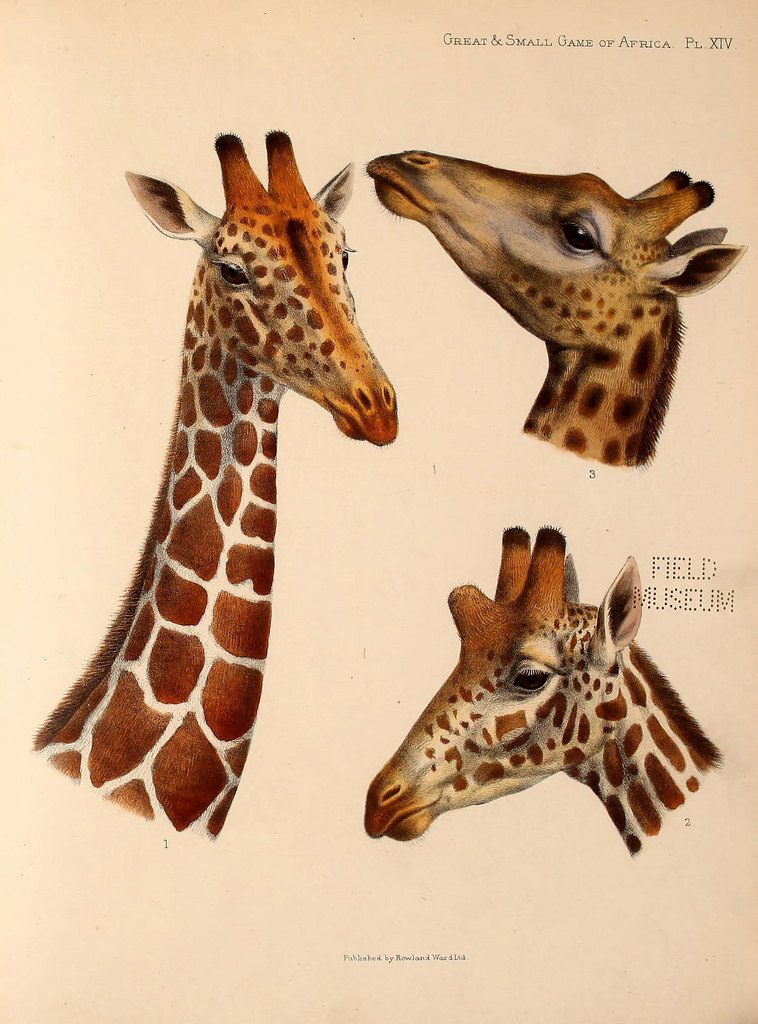 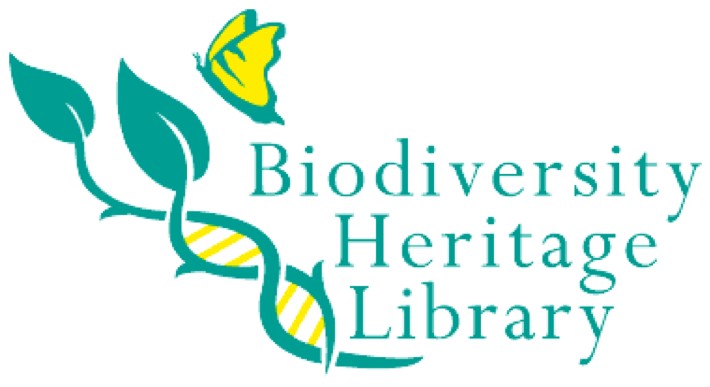 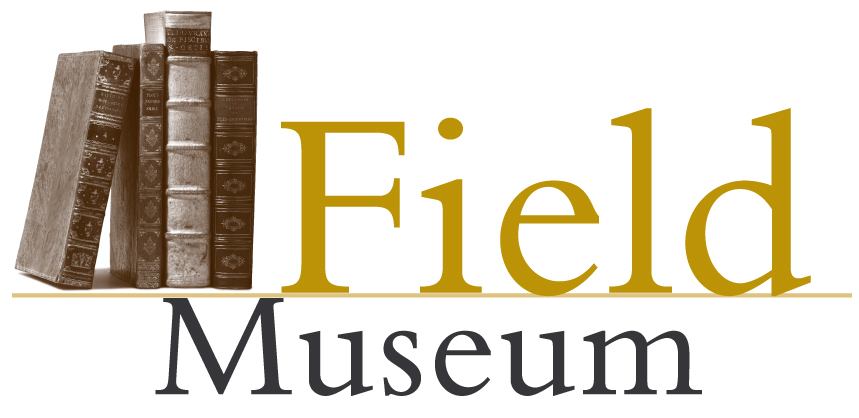